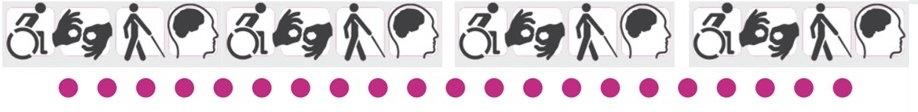 The GC Workplace Accessibility Passport
A Tool to Support an Inclusive Work Environment in the Federal Public Service.
Office of Public Service Accessibility
Agenda
Creating the right conditions for an inclusive workplace
The GC Workplace Accessibility Passport
Passport Resources
2
The Employment Challenge
Persons with disabilities face significant recruitment, retention and promotion challenges:
Representation of persons with disabilities remains below workforce availability (6.9% vs 9.2%)(Employment Equity in the Public Service of Canada for Fiscal Year 2022 to 2023 - Canada.ca)
Modest improvement mainly due to increase in self-identification and decrease in separations
GC commitment to hire 5,000 net new persons with disabilities by 2025 would require the Federal Public Service to hire 2,442 persons with disabilities per year for the next two years, to account for anticipated departures of persons with disabilities during that timeframe.
Departments and agencies have been advised of these recruitment goals
3
Towards Disability Inclusion
Accessible Environment
Free of Barriers
Welcoming
Culture of equity
Free of discrimination
Respectful
Values differences
Individual Adjustments
Adaptive equipment and tools
Support measures
4
The Accessible Canada Act (ACA)
The ACA:
Is based on a broad definition of disability (See Annex B)
Shifts the responsibility to organizations to remove or avoid the creation of barriers to accessibility
Nothing Without Us: puts PWDs at the centre of discussion and action
Requires all GC organizations to develop Accessibility Plans and to measure progress
5
Creating the Right Conditions
6
Why is workplace accommodation important?
Canada’s legal framework supports employment equity through a duty to accommodate approach. 
The ACA requires proactive deliberate measures by organizations to create a barrier-free environment by 2040. 
Two fundamental conditions to recruitment, promotion, and retention of public servants with disabilities: 
A culture of equity and respect 
Prompt and easy access to unique individual adjustments 
Example of an accommodation: MS Word has a myriad of features that support accessibility of documents (environment), a screen reader (individual adjustment) is the tool that allows an individual with print-related accessibility needs to use Word.
7
Yes by default
“Yes” doesn’t necessarily mean yes to everything the employee asks for
Every employee is entitled to request and receive support from their manager and organization at the earliest opportunity
The objective of workplace accommodation is to equip every employee with the tools and support measures they need to contribute to their full potential
Every request for workplace accommodation needs to be examined 
As the representative of the employer, managers cannot deny requests for reasonable accommodation
8
The GC Workplace Accessibility Passport is…
A way to explain to the manager this is how I function, this is why
A basis for ongoing and open dialog between employee and manager
A mechanism to “get to yes” i.e.  to agree on the tools and support measures that will help address barriers faced by the employee in the workplace
9
The Vision for the Passport
The Passport simplifies the workplace accommodation process by focusing on 3 key elements
Situation
Barrier
Solution
10
Workplace Situations, Barriers, and Solutions
Workplace Situations
Workplace accommodation needs depend on: 
Job responsibilities 
Working conditions, such as hybrid work, direct interactions with clients 
Work situations, such as regular duties, selection process, learning activities, meetings
Barriers
A workplace barrier is anything physical, architectural, technological or attitudinal, anything that is based on information or communications or anything that is the result of a policy or a practice that hinders the full and equal participation in the workplace of persons with disabilities
Solutions
Solutions are devices, software, measures or services that address barriers faced by individuals with disabilities in work situations
Equip employees to succeed at their job
Take into account the unique needs and skills of the individual and organizational requirements
Are often mainstream tools or measures
Adapt or replace tools provided to employees, in order to “level the playing field”
May include training
11
The GC Workplace Accessibility Passport: An Accessible Word Document
Create your Passport now by downloading the accessible Microsoft Word version - Download the Passport 

Resources available on the GC Workplace Accessibility Passport Page (GCPedia):
Guidance for employees and managers
Basic and detailed instructions 
Sample email messages
FAQs
Monthly newsletter
Section 1 – General Employee Information
Name, group and level, current department or agency, manager’s name
Section 2 – Situations, Barriers & Solutions
Identify the work situation
Identify the workplace barriers
Identify proposed solutions such as tools
Identify any previously obtained  solutions
Section 3 – Additional Information
A space to provide any additional information or documentation
Section 4 – Agreement and Signatures
Section 5 – Review and amendments
12
Signing and Updating the Passport Agreement
The Passport is an agreement between an employee and their manager
Manager agrees to secure identified solutions and regularly check in on their effectiveness 
Employee commits to use identified solutions to fulfill their job responsibilities and promptly inform manager of any new or evolving requirements
The Passport does not require approvals 
It is updated on a regular basis or when circumstances change 
It is the basis for conversations with a new manager, to avoid renegotiating workplace accommodation that still meets employee needs
It facilitates the transfer of adaptive devices between organizations
13
About Supporting Documentation
No medical information, such as diagnosis, description of a condition, medication or treatments,  is collected or reflected in the Passport 
Professional assessments by internal or external experts are only required if the employee or their manager cannot identify the most appropriate solutions to address barriers listed in the Passport
Only the portions of any professional assessment that pertain to the specific duties of the employee or their working conditions, the barriers and potential solutions are to be included in the Passport
14
Passport Resources
Canada.ca Page
Government of Canada Workplace Accessibility Passport - Canada.ca 

Passport GCpedia Page
GC Workplace Accessibility Passport/ Passeport d’accessibilité au lieu de travail du GC – Gcpedia

Information for Managers 
Duty to Accommodate: A General Process For Managers - Canada.ca 
Government of Canada Workplace Accessibility Passport Guidance for Managers - Canada.ca
Employment Opportunities for Talent with Disabilities Resource Page - GCpedia 

Passport Videos
Video: GC Workplace Accessibility Passport: The Need for the Passport - CSPS (csps-efpc.gc.ca)
Video: GC Workplace Accessibility Passport: Facilitating Conversations Between Employees and Managers - CSPS (csps-efpc.gc.ca)
Video: GC Workplace Accessibility Passport: Protecting Your Personal Information - CSPS (csps-efpc.gc.ca)

Contact Us
	AccessibilityPassport.Passeportdaccessibilite@tbs-sct.gc.ca
15
Annex A - Passport-related Activities
Passport Newsletter
Features updates about the Passport as well as valuable resources and accessibility tips. To subscribe, email: AccessibilityPassport.Passeportdaccessibilite@tbs-sct.gc.ca
Adopter Community of Practice
Supports the implementation of the Passport across the GC
Allows adopter organizations to share best practices, learnings and strategies
Use Case Scenario Initiative – Library of Examples
Illustrating the use of the Passport through examples provided by more than 120 employees, managers and HR professionals
ADM Steering Committee for the Digital Solution
Monitors and guides the development of the Passport Digital Solution
Promoting the Passport as a key tool during recruitment and onboarding
Proposed paragraph for letters of offer, collaboration with PSC and Human Resource Council’s recruitment initiatives
Building the Digital Solution 
Using an agile design and development approach to develop the online version of the Passport
Principle of Nothing Without Us - User engagement at the center of all design and development processes
Embedded accessibility from the start
16
Annex B – Accessible Canada Act – Definition of Disability
Disability: any impairment, including a physical, mental, intellectual, cognitive, learning, communication or sensory impairment — or a functional limitation — whether permanent, temporary or episodic in nature, or evident or not, that, in interaction with a barrier, hinders a person’s full and equal participation in society.  
Persons with disabilities are diverse and experience multiple and intersecting barriers on the basis: of disability or multiple disabilities, race, national or ethnic origin, colour, religion, age, sex, sexual orientation, gender identity or expression, marital status, family status, genetic characteristics, and/or conviction for an offence for which a pardon has been granted.
17
Annex C – What OPSA has heard
Several employees report avoiding participation in staffing processes or refusing job opportunities for fear of losing the measures or supports that work for them
Individualized workplace accommodations often do not achieve the anticipated benefits for employees 
Requests for simple accommodations sometimes result in awkward or stressful situations and may even trigger harassment or discrimination
Workplace accommodation processes can be lengthy and cumbersome, and can take up to two years to put in place
Some of the barriers stem from a lack of awareness or a misunderstanding of existing policies
Even when managers and HR professionals are ready to provide workplace accommodations, they do not necessarily know what to do or where to turn
18
Sources: Adopter Community of the Passport; 2019 Benchmarking Study; Use Case Scenario Development Initiative, POR Study on Harassment and Discrimination